K8s大规模集群下负载均衡性能问题及优化方案
K8s原生负载均衡机制介绍
业界常用方案介绍
SPE优化方案介绍
SPE优化效果展示
原生服务负载均衡机制—Iptables
Iptables模式是当前社区原生的服务负载均衡机制，在这种模式下：

Kube-proxy：监视apiserver中服务和pod变化情况，并生成相应的iptables规则

Iptables:根据规则捕获到访问service的流量，并将这些流量随机重定向到service后端Pod



规则链：
K8s集群
apiserver
node1
node2
Kube-proxy
Kube-proxy
Sever   Pod 1
Client
Pod
Sever   Pod 2
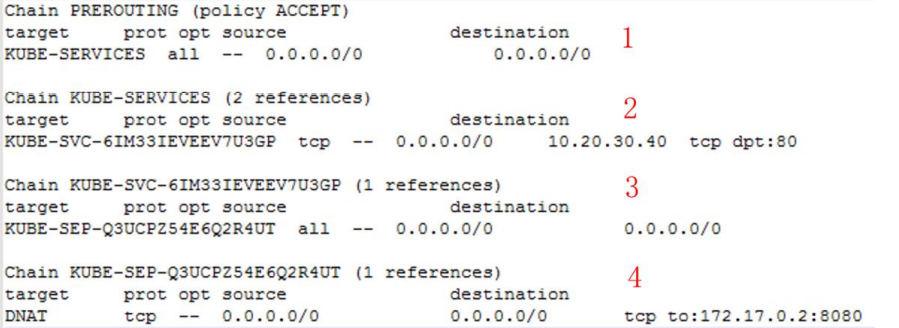 Kernel space
clusterIP
       (iptables)
大规模集群负载均衡问题
容器应用趋势：

随着业务的快速增长，容器的部署密度越来越大，大规模集群也越来越常见。

容器的生命周期越来越短，弹性扩缩容场景对容器上下线时延有着更高的要求。
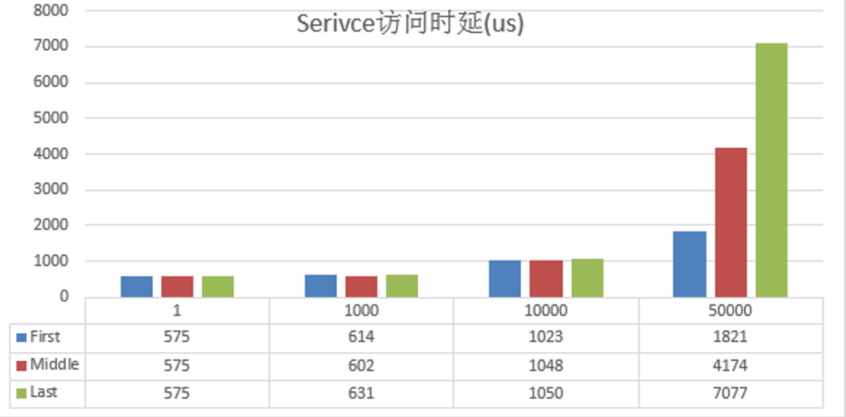 Iptables局限性：

数据面：Iptables规则匹配是线性的，规则匹配时间复杂度为O(n)，在大规模集群场景下数据面性能劣化明显。

控制面：Iptables规则为全量更新。当规则数到达一定规模时，这个过程就会变得非常缓慢，甚至触发kernel lock，影响服务发现效率
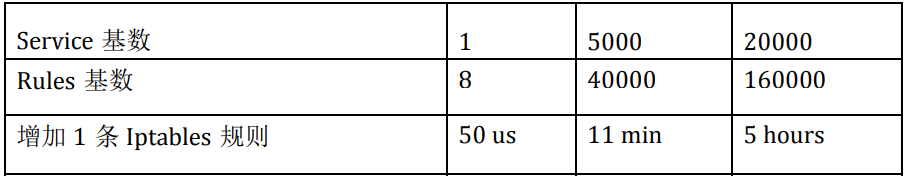 业界常用方案
IPVS模式
IPVS 使用hash table管理service规则，对service的增删查找都是O(1)的时间复杂度。
IPVS是专门为负载均衡设计的, 自身不能实现kube-proxy的其他功能, 比如包过滤/源地址转换等，
 在上述场景中仍需要借助iptables相关能力，存在一定局限性。

eBPF 模式
eBPF是Linux内核中软件实现的虚拟机。用户把eBPF程序加载到内核的特定挂载点，来修改和控制网络报文。eBPF程序灵活性高并可以有效的缩短网络收发包路径
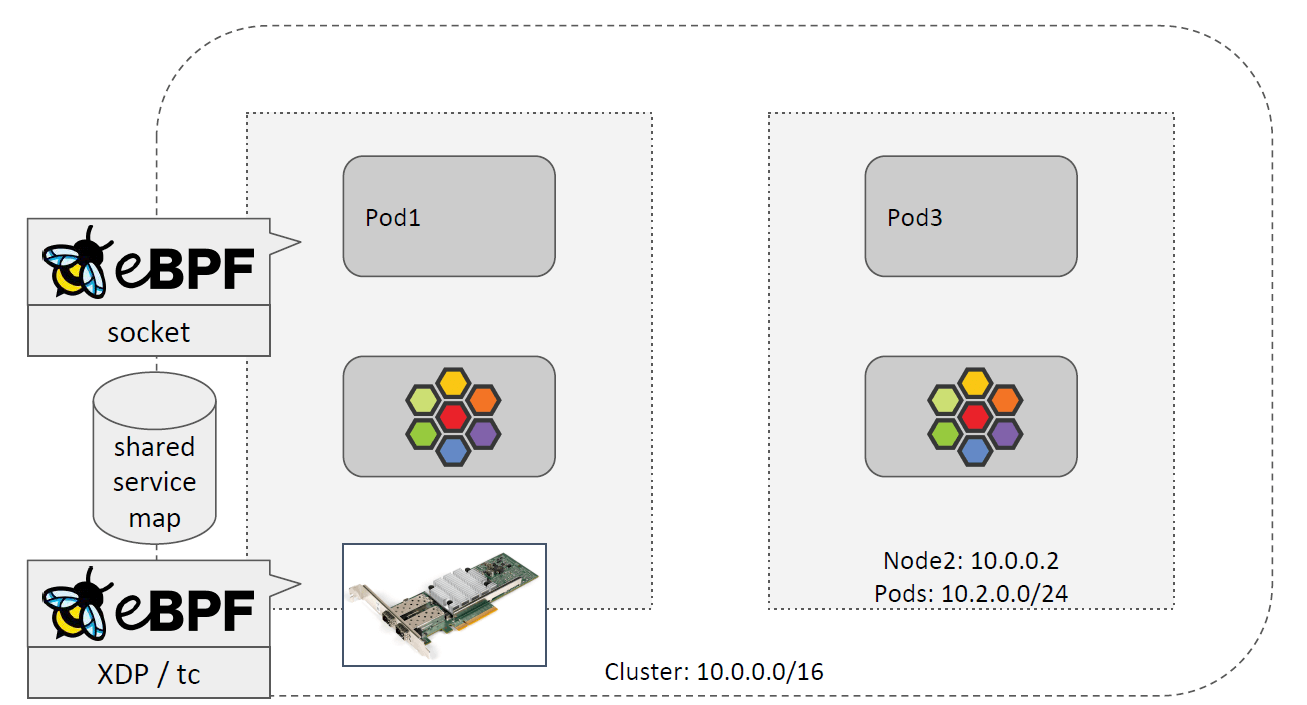 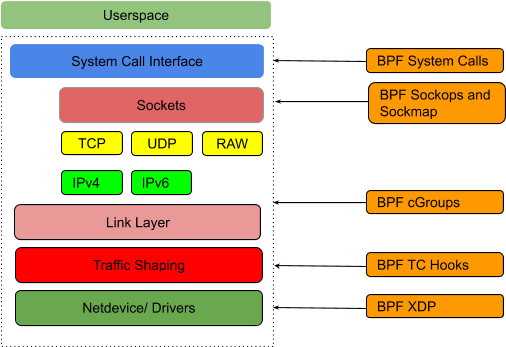 容器网络加速方案 — SPE
SPE方案：基于ebpf模式实现容器网络LB的优化；
关键技术：
集群内ClusterIp Service流量：基于sock bpf，在链路建立阶段hash完成LB寻址；
集群外NodePort Service流量：基于xdp bpf，在流量入口处hash完成LB寻址；
高性能规则刷新：增量刷新规则；
发布件：
SPE-adapter：将集群中心配置订阅对接到SPE；
SPE-api：将集群资源配置转换成内核模型数据格式下发；
SPE-daemon：SPE程序管理、运维；
SPE：数据面程序，基于bpf实现service负载均衡；
api-server
Pod2'
Pod2'
pod1
pod2
pod1
pod2
SPE-adapter
kube-proxy
(iptables)
sock bpf – hash SLB
VS
connect
connect
1
1
SPE-api
SPE-daemon
pod1
pod2
Pod2'
Pod2'
pod1
pod2
kernel
kube-proxy
(iptables)
SPE
SPE- sock bpf
报文收发，无任何额外流程
2
报文收发
map
2
集群内 逐流SLB
SPE- xdp bpf
VS
client
pod2
Pod2'
Pod2'
client
pod2
xdp bpf – hash SLB
kube-proxy
(iptables)
建链/报文收发
3
建链/报文收发
3
集群外 逐包SLB
SPE优化效果
性能测试结论：
集群内服务访问测试：clusterIP Service方式，1w服务背景，SPE方案比原生iptables方案吞吐量提升5.2倍。
集群外服务访问测试：nodePort Service方式，1w服务背景，SPE方案比原生iptables方案吞吐量提升4.4倍。
集群变更规则刷新测试：iptables随着服务数增加呈指数级上升，SPE方案规则刷新时间是稳定的。
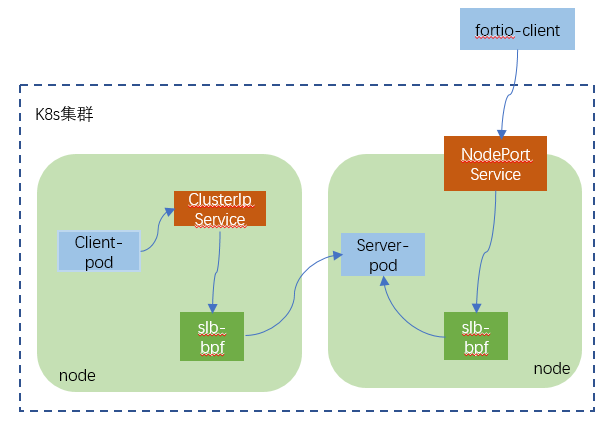 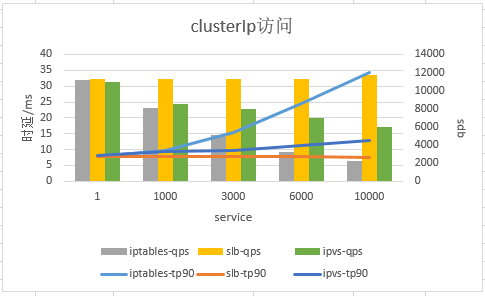 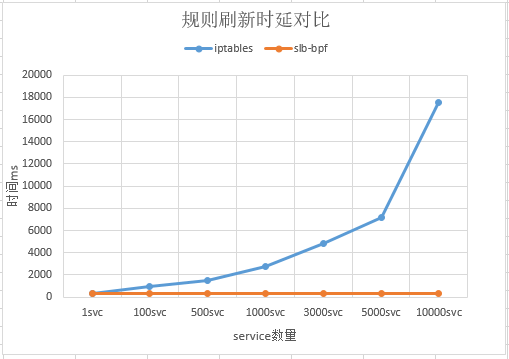 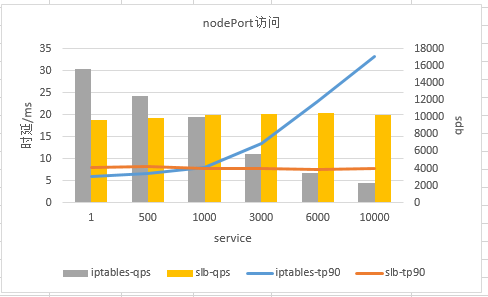 SPE使用
1. 分析是否需要使用SPE
分析业务存在大规模集群应用场景
分析是否存在网络性能瓶颈

2. 环境
推荐在5.10以上内核使用

3.安装SPE
使用openEuler-xxxx，yum –y install spe
也可以下载源码自行编译，安装依赖包等

4. 启动SPE
使用一键式启动命令 ./spe-daemon –enable